Команда
«Класс Шаниной И.В.»
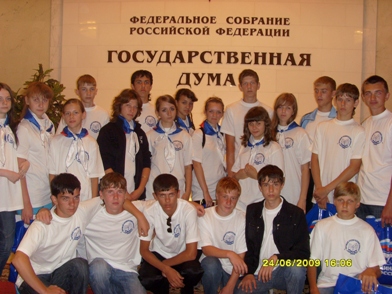 представляет!
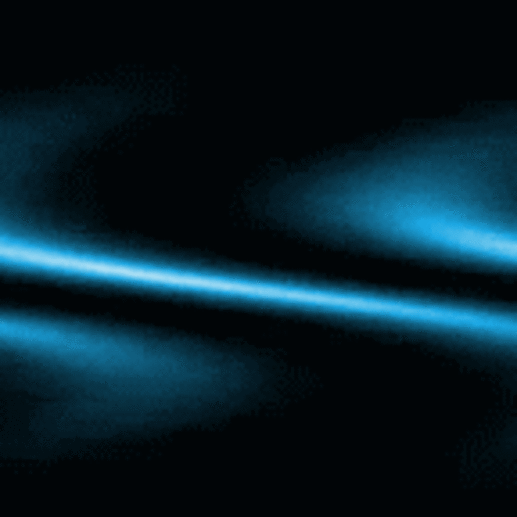 Знакомьтесь!
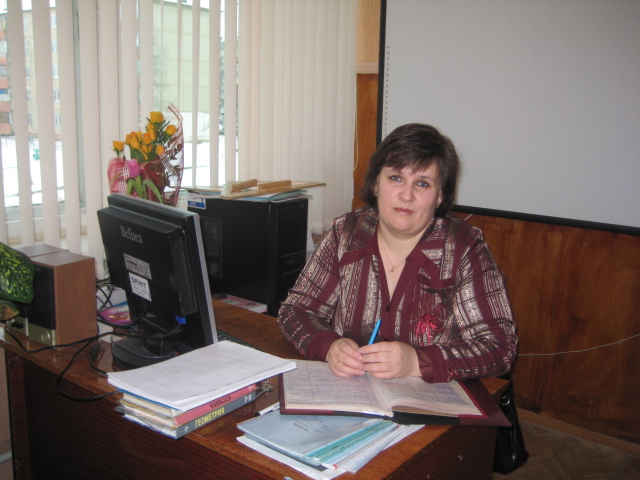 Наш классный 
руководитель - Шанина 
Ирина Вячеславовна
Первая встреча
В новый класс, как в новый город,
Мы приходим каждый год..
Во дни торжеств 
и неприметных буден...
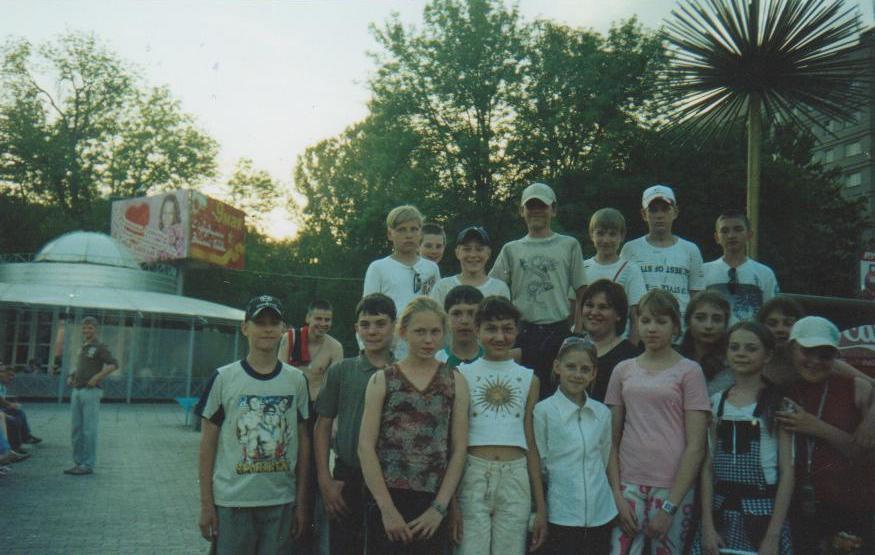 Предмет ваш очень актуален,
Средь нас особо популярен!
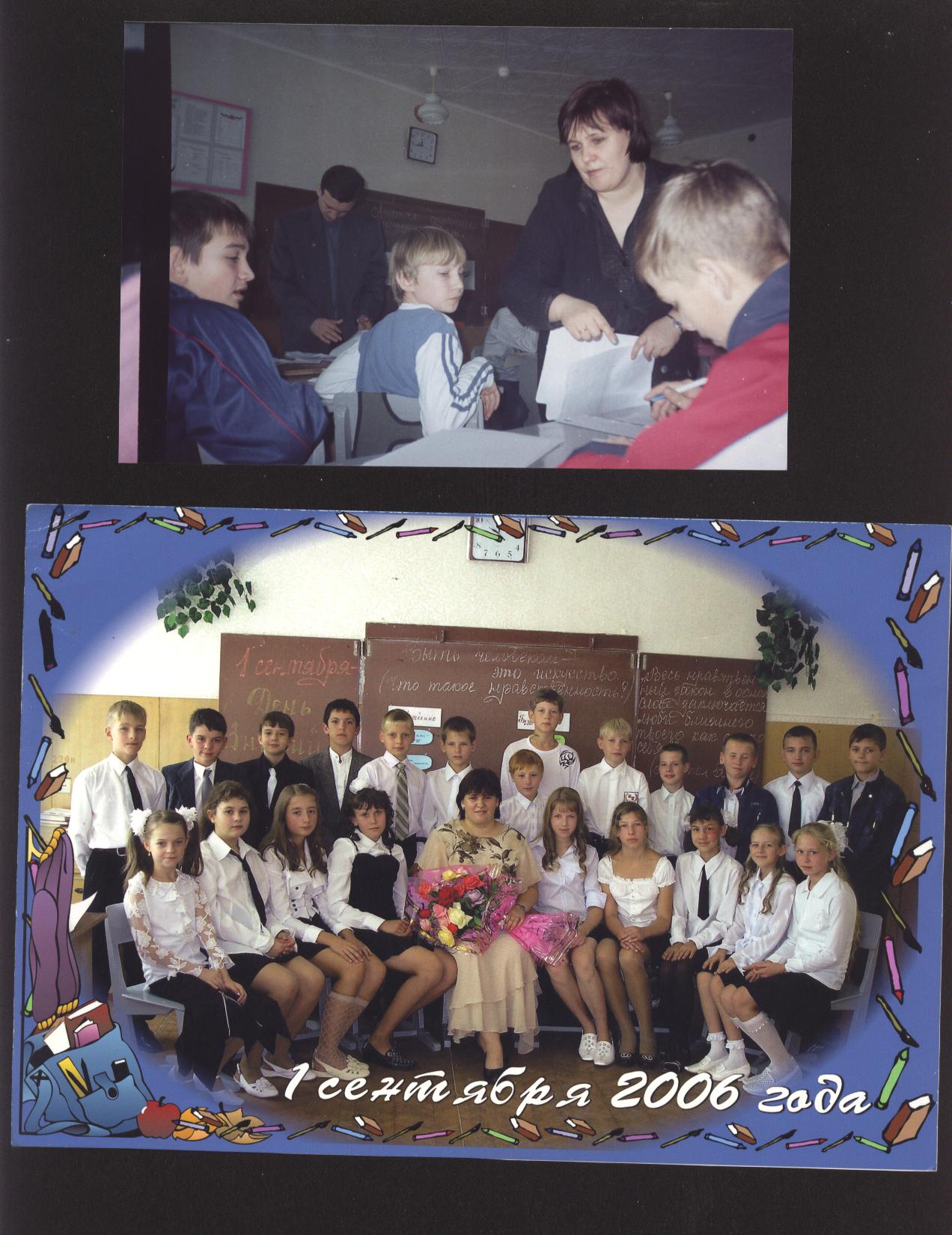 Когда были мы рядом с вами,
Мы встречали уверенно день,
Доверяли мы Вам как маме,
Позабыли про скуку и лень!
Под силу с Вами нам любое дело!
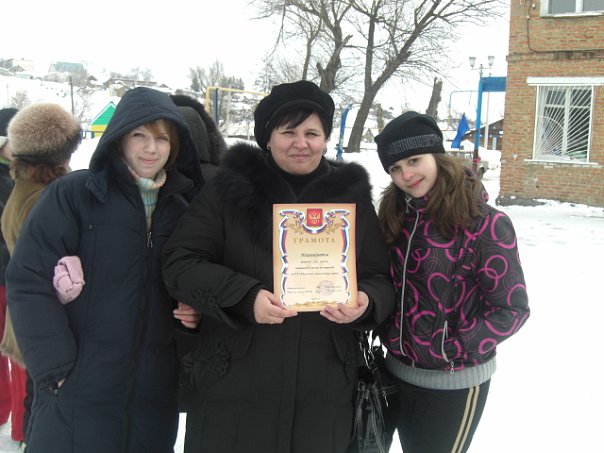 Победам нашим радовались вместе!
Какое гордое призванье -
 давать другим образованье!
... И наш учитель - наш кумир,
с которым познаём мы мир...
Кто всегда тебе поможет,
словом ласковым поддержит?
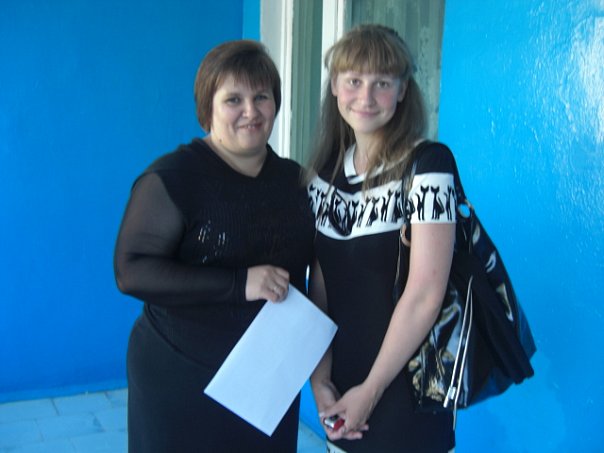 Это наша строгая учительница, 
Это наша добрая учительница!
Вы – помощник наш в учёбе сложной,
Вам известны наши слабые места, 
Скажем Вам без скромности без ложной:
Не учитель Вы, а просто красота!
Вы вникаете во все наши проблемы,
Их с душой стараясь все решить,
И любые сложности и темы
Удаётся Вам спокойно разрулить…
Ваша аура полна добром и светом,
Полон глубиной спокойный взгляд,
Нет препон в общении при этом
И общению такому каждый рад…
Вы по жизни нам примером стали
В мыслях и поступках и делах,
Как мы любим Вас – не передать словами
Даже в этих праздничных стихах!
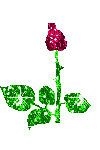